Some highlights from GWPAW 2017Annecy, France
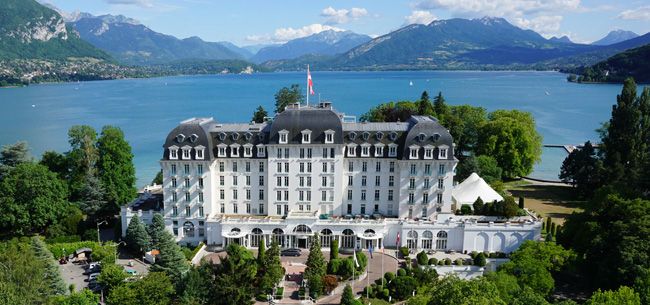 Alan Weinstein
Caltech, LIGO Laboratory
2 June 2017
Alan Weinstein, Caltech & LIGO Laboratory
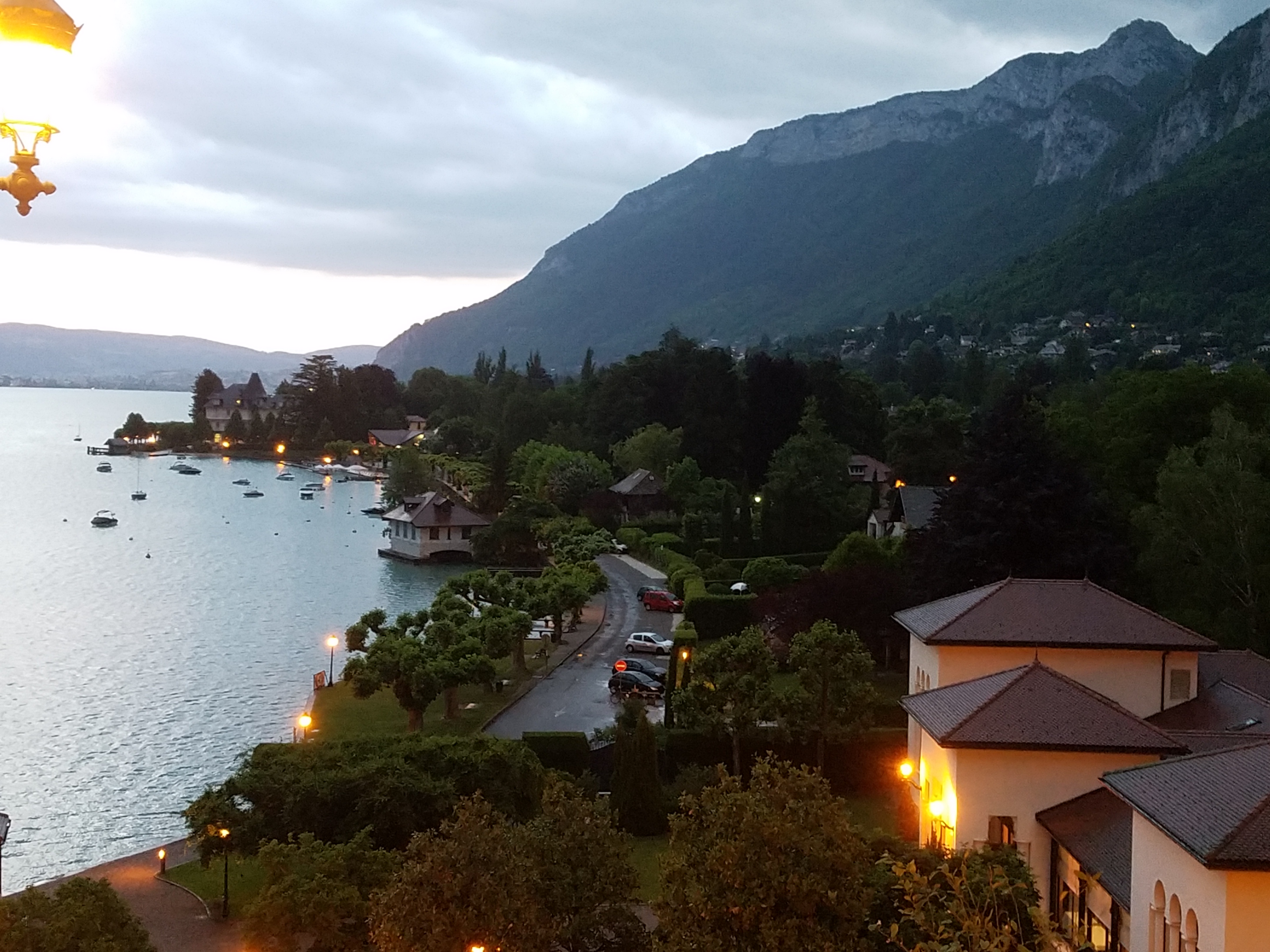 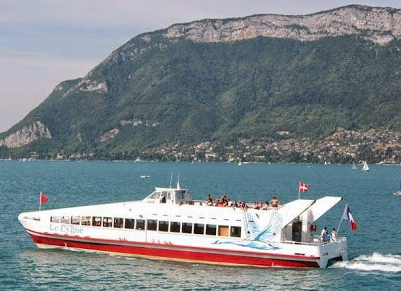 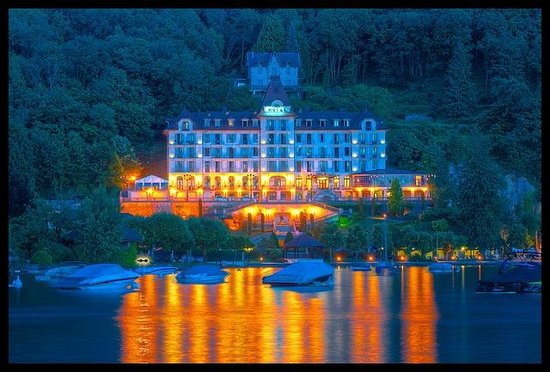 Le Cygne
Le Cygne
Le Palace De Menthon
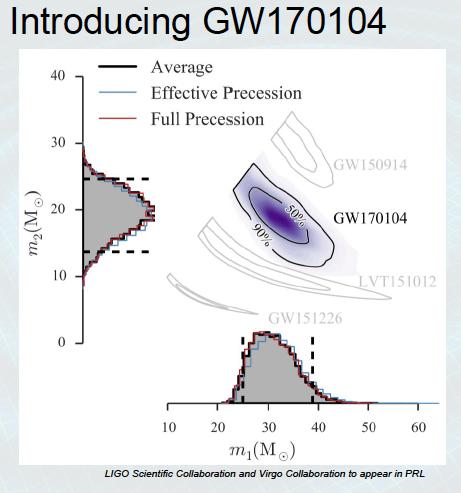 Filling in the spectrum of BH masses
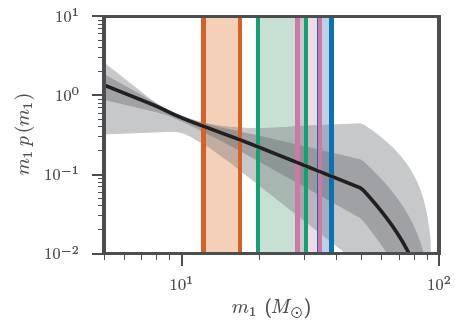 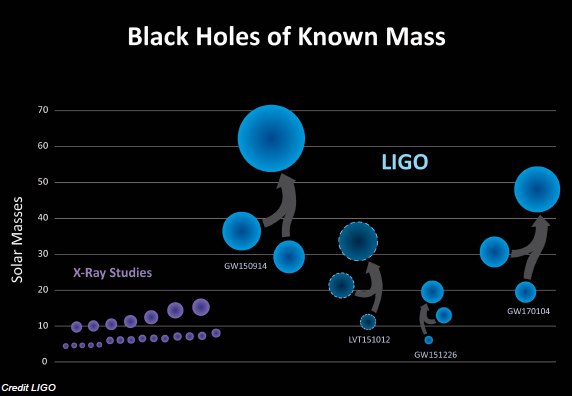 [Speaker Notes: Chad Hanna]
No evidence for exotic dispersion relation in propagation
Excellent agreement with waveformsbased on General Relativity
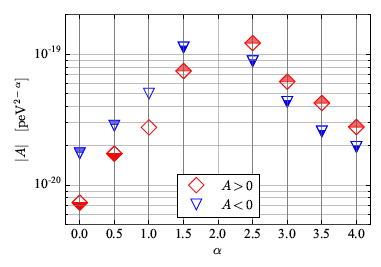 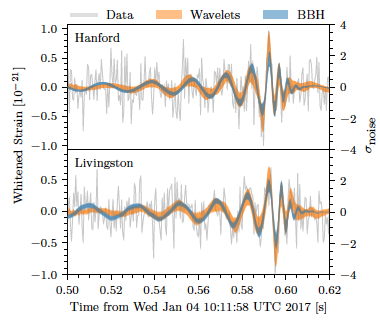 No deviation from GR in inspiral, merger, ringdown
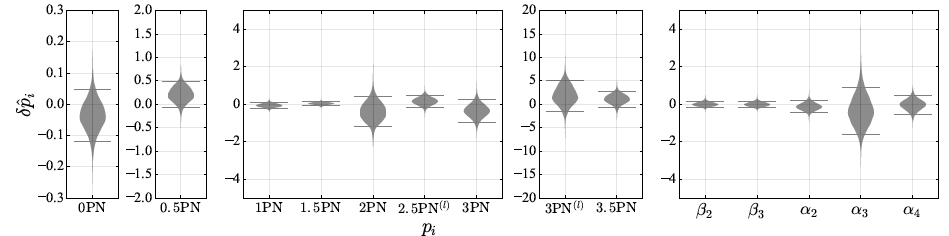 [Speaker Notes: Chad Hanna]
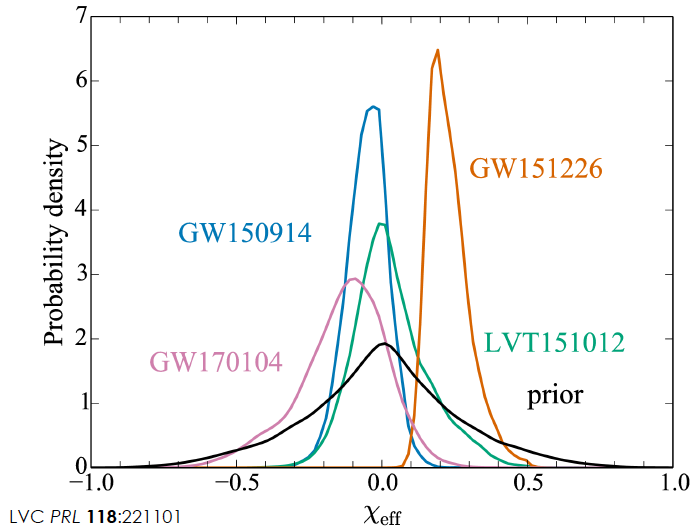 GW170104 Primary BH spin suggestive of anti-alignment with respect to orbital angular momentum
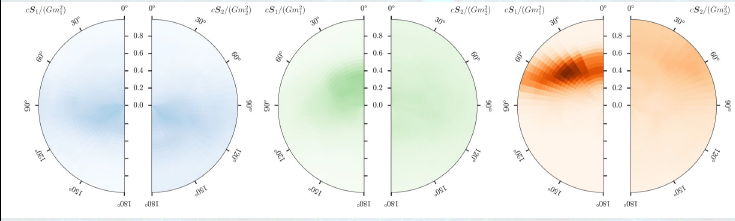 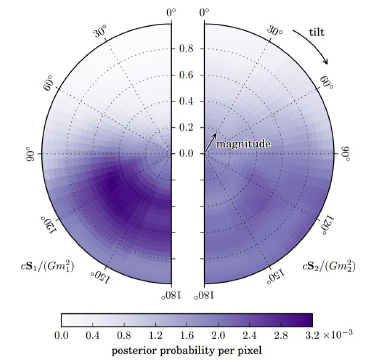 GW150914
LVT151012
GW151226
GW170104
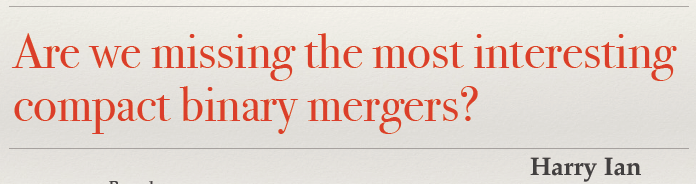 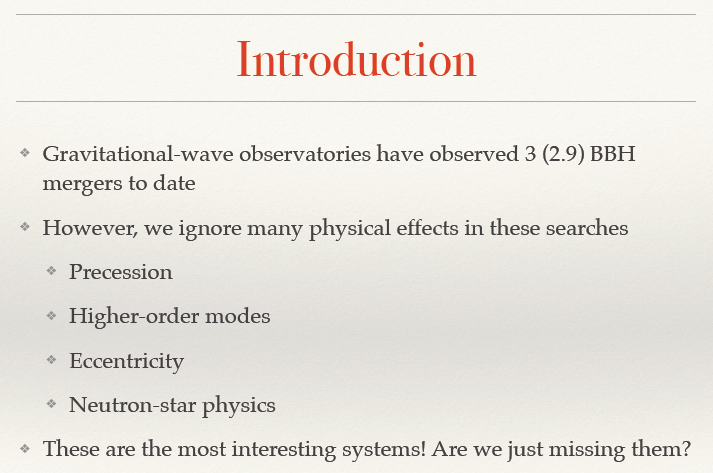 [Speaker Notes: Ian Harry]
Status of Advanced LIGO, GEO 600, Advanced Virgo
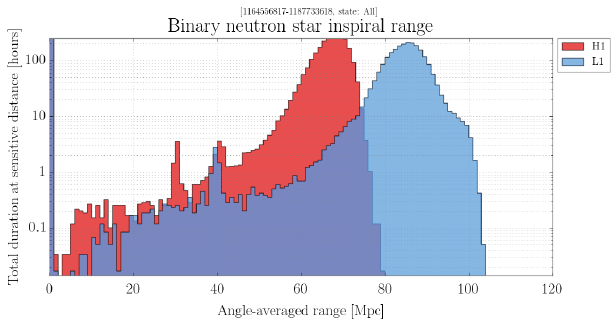 Mike Landry
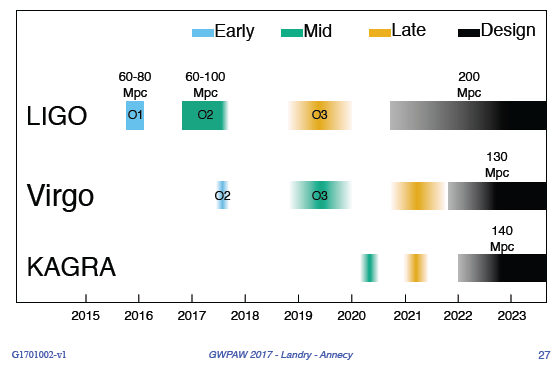 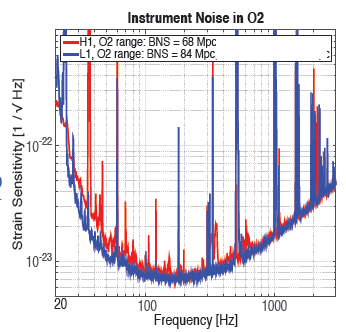 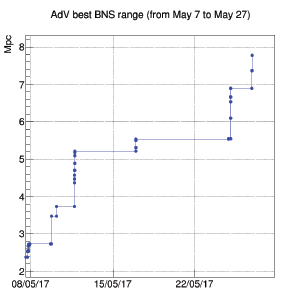 [Speaker Notes: Landry]
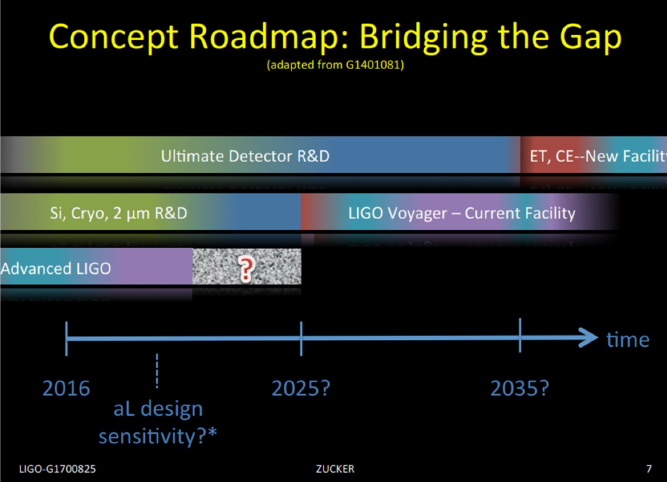 Sheila ROWAN
[Speaker Notes: Sheila Rowan]
GW Spectrograms from 3D-GR models with strong SASI vs. weak SASI activity
(from Kuroda, KK, & Takiwaki ApJL (2016), see also Andresen et al. (2016))
Kei KOTAKE
✓ Two EOSs → SFHx (Steiner et al. (2013), fits well with experiment/NS radius,Steiner+(2011)),  
                            HS(TM1) (Shen et al. (1998)).
✓15 Msun star (Woosley & Weaver (1995))
TM1 :stiffer
SFHx :softer
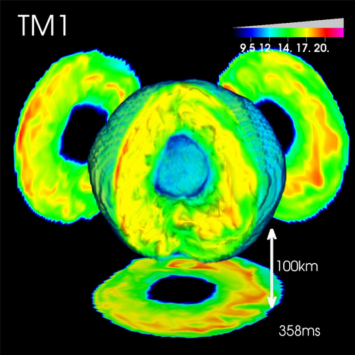 ✓SASI activity higher for softer EOS (due to shorter growth rate, e.g., Foglizzo et al. (‘06)).
[Speaker Notes: One possible way is]
Summary
Kei KOTAKE
Advanced LIGO (O1) Search for IMBHB’s
Francesco SALEMI
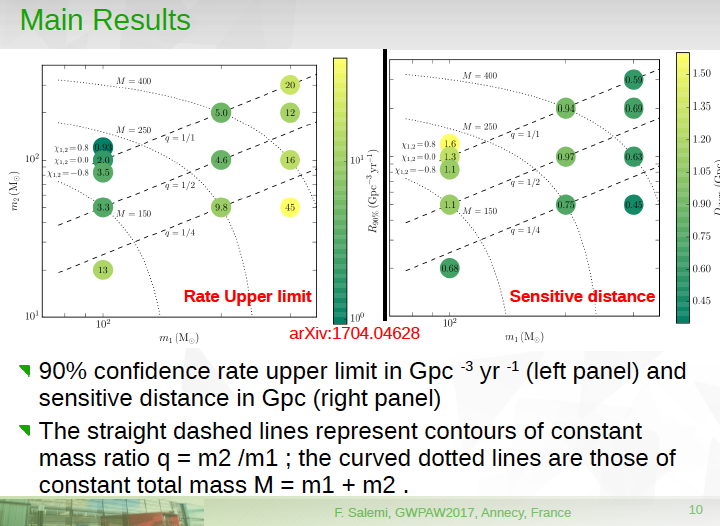 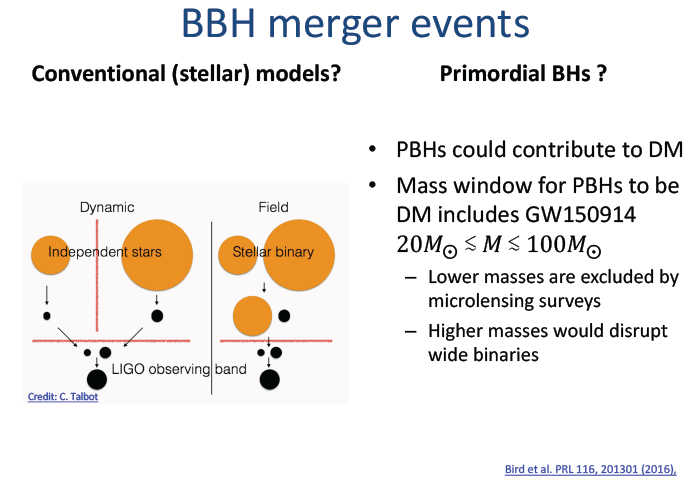 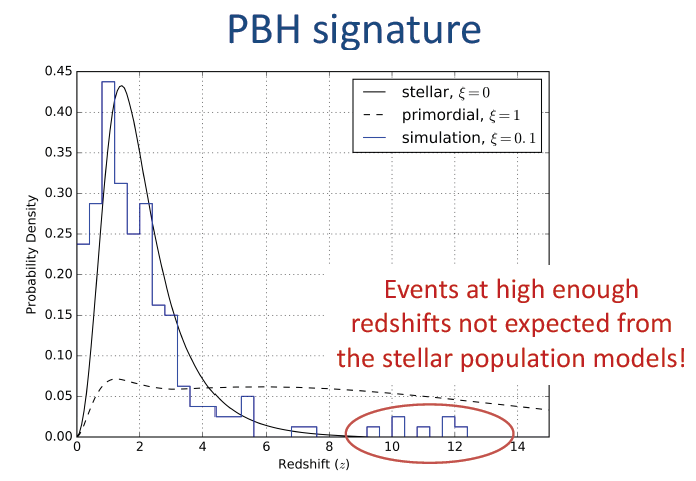 Letizia SAMMUT
[Speaker Notes: Letizia Sammut]
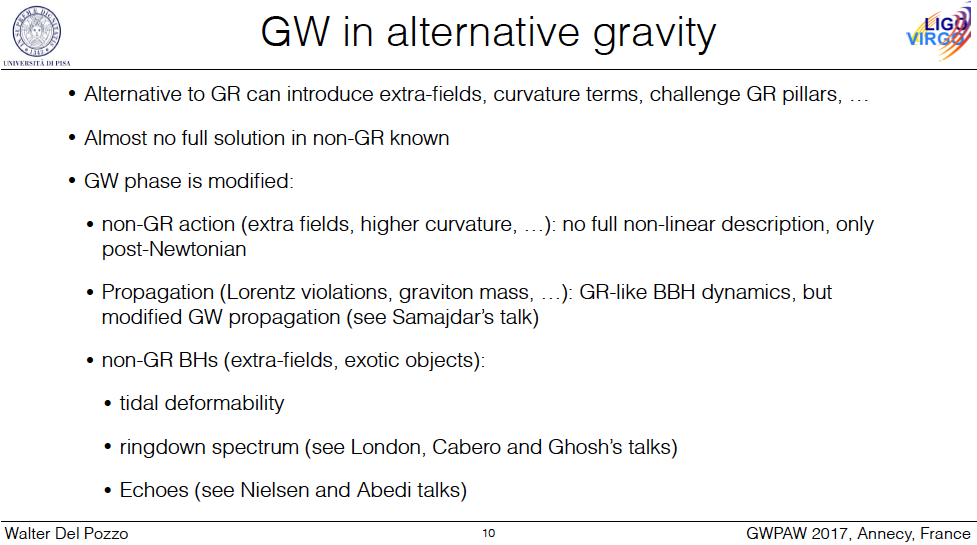 Generic dispersion relation for GW propagation
Anuradha SAMAJDAR
Chris VAN DEN BROCK
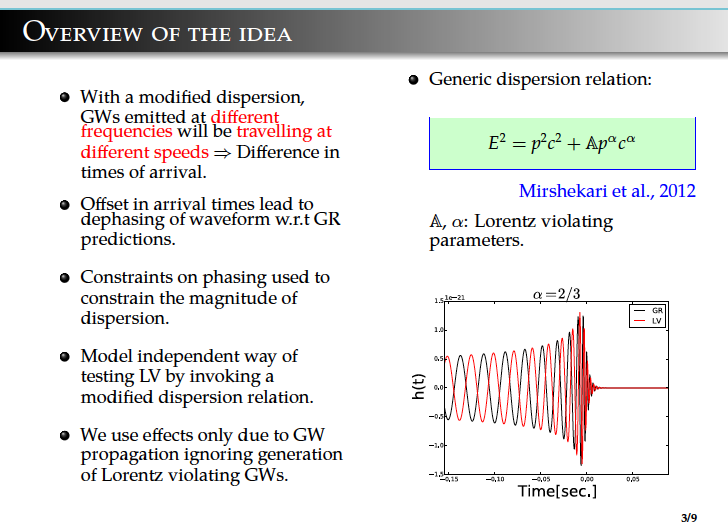 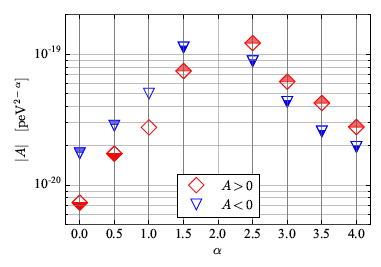 [Speaker Notes: Chris van den Brock for]
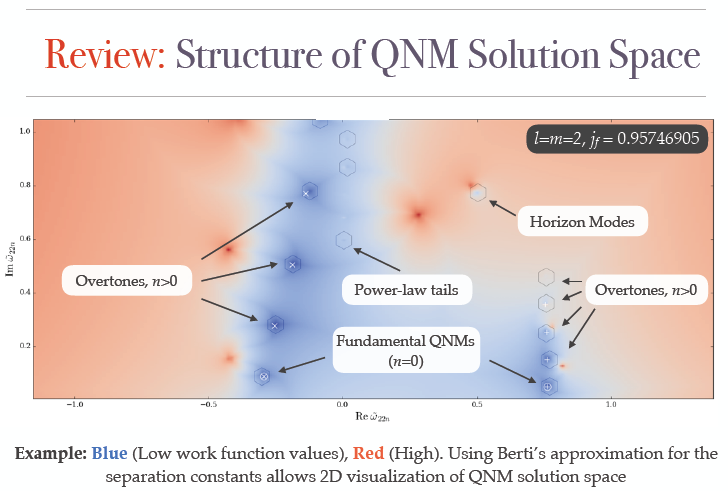 Lionel LONDON
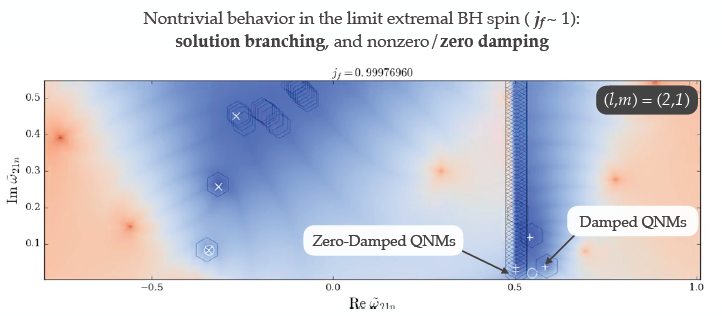 [Speaker Notes: Lionel London]
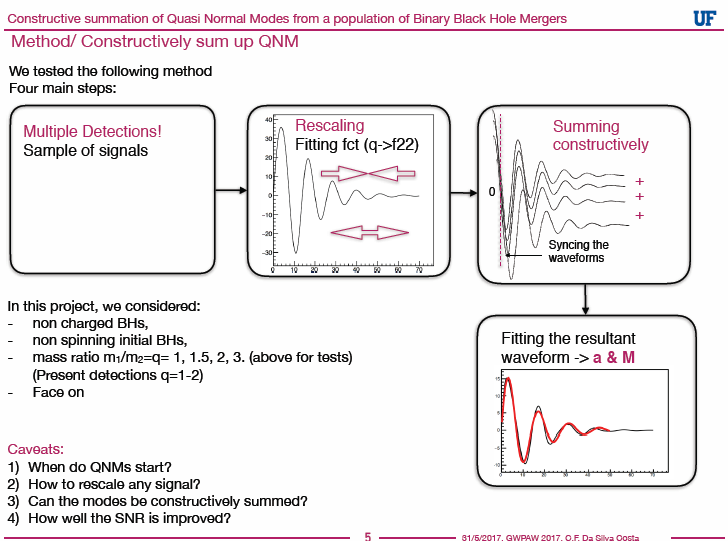 Carlos Filipe DA SILVA COSTA
Ringdown and echoes as probes of strong-field dynamics of GR
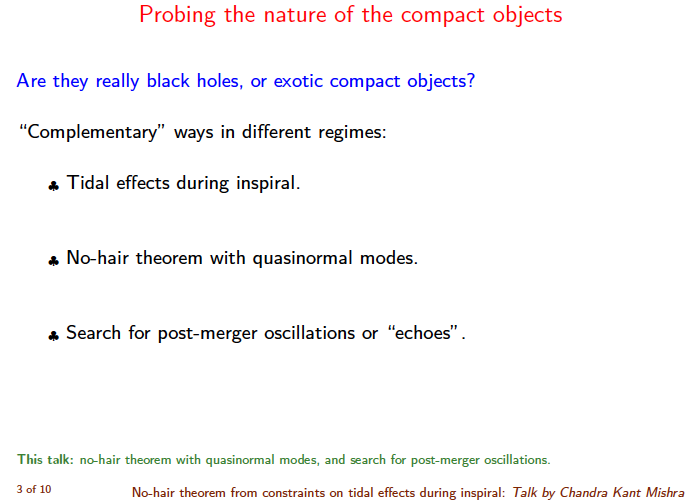 Archisman GHOSH
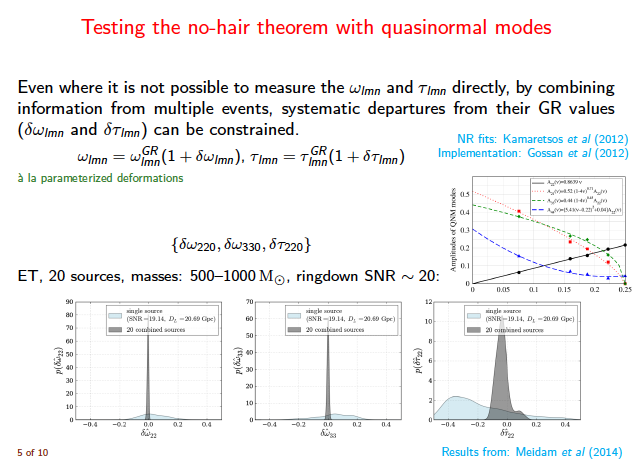 Archisman GHOSH
[Speaker Notes: Archisman Ghosh]
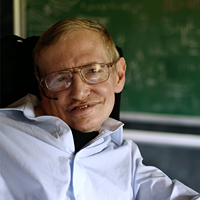 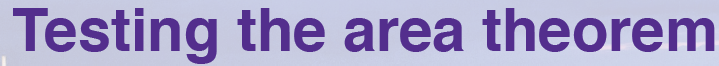 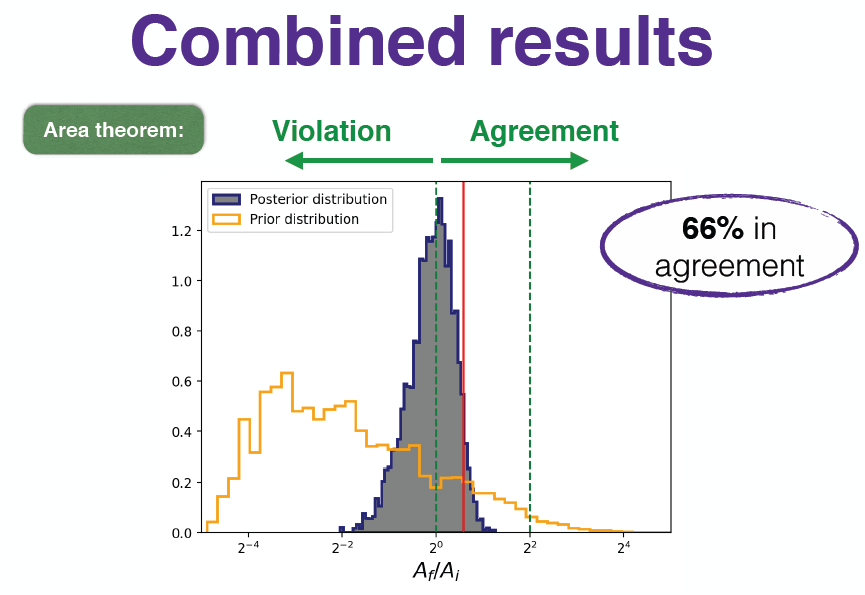 Miriam CABERO MUELLER
It is thrilling to see predictions I made over 40 years ago such as the black hole area and uniqueness theorems being observed within my lifetime. -SH
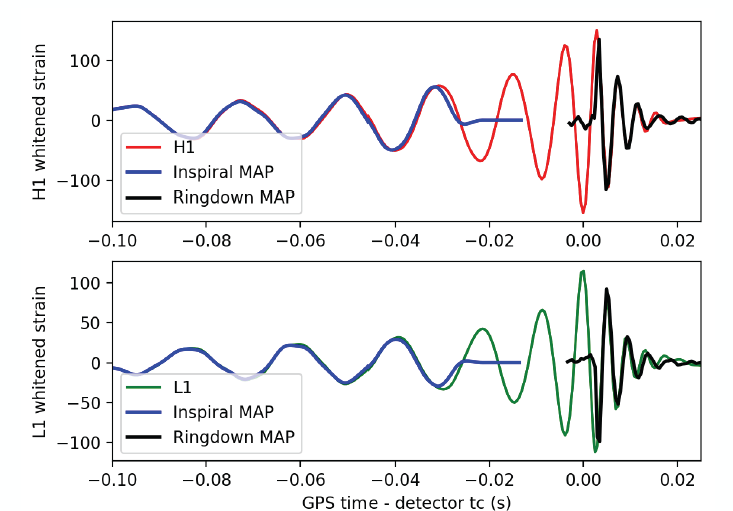 [Speaker Notes: Miriam Cabero]
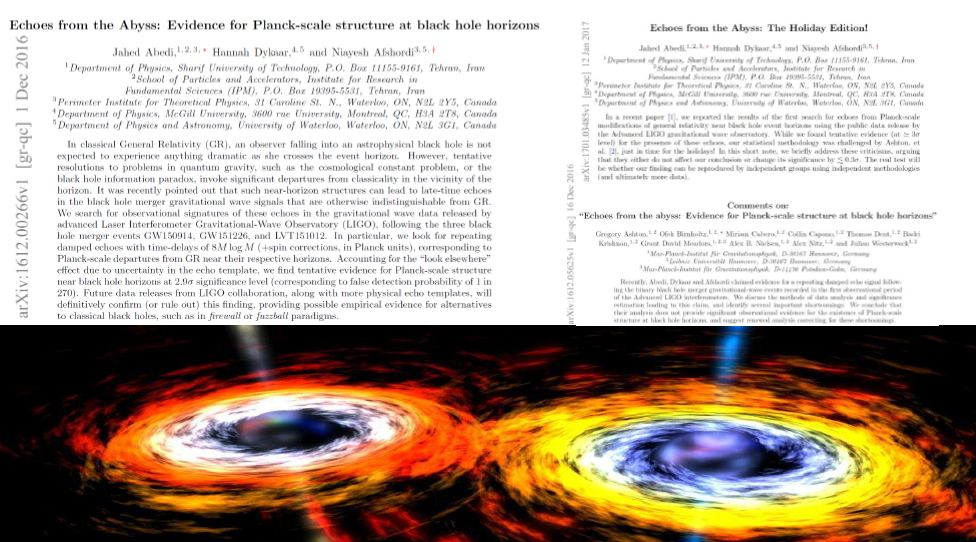 Echoes from the ABYSS
Jahed ABEDI
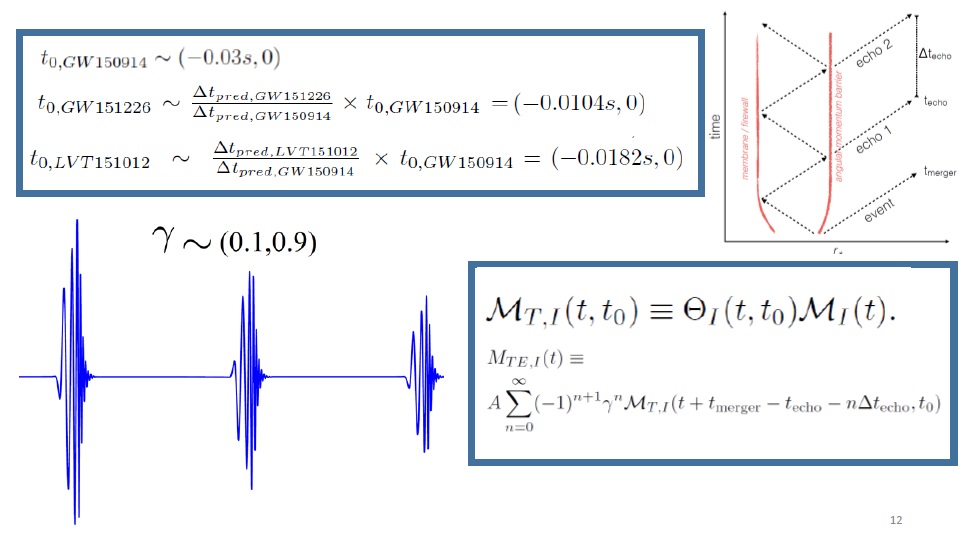 Echoes from AEI
Alex NIELSEN
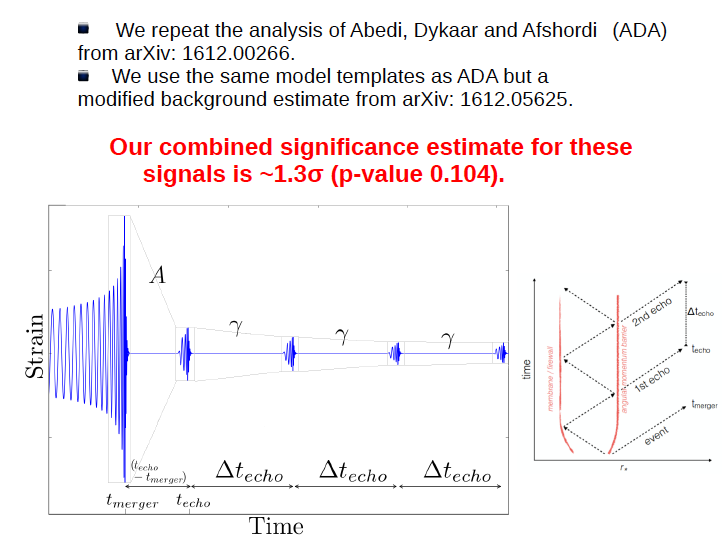 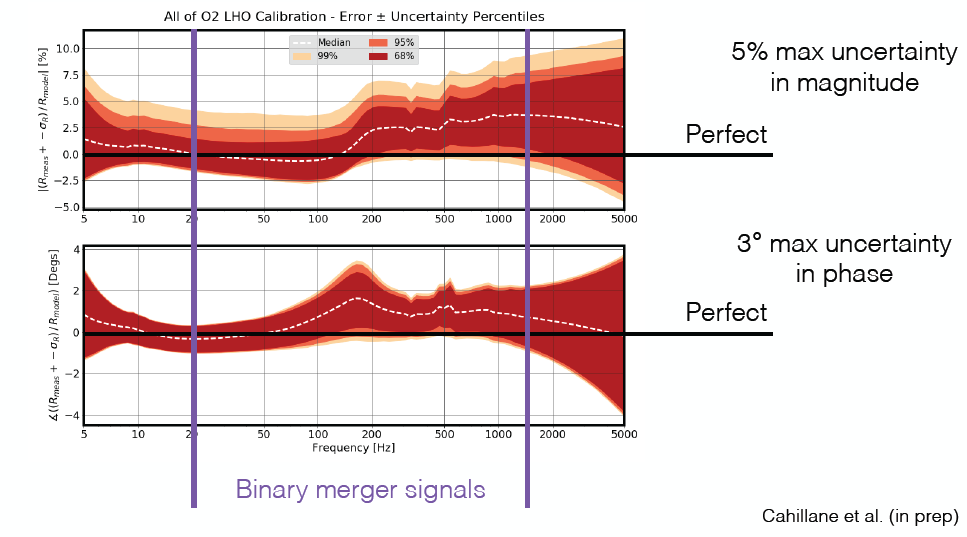 Duncan BROWN
[Speaker Notes: Duncan Brown]
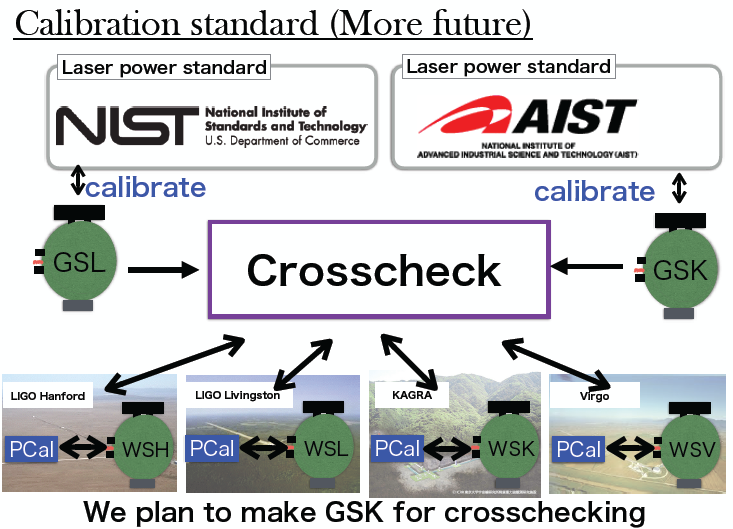 Yuki INOUE
[Speaker Notes: Yuki InoueYuki INOUE, KAGRA]
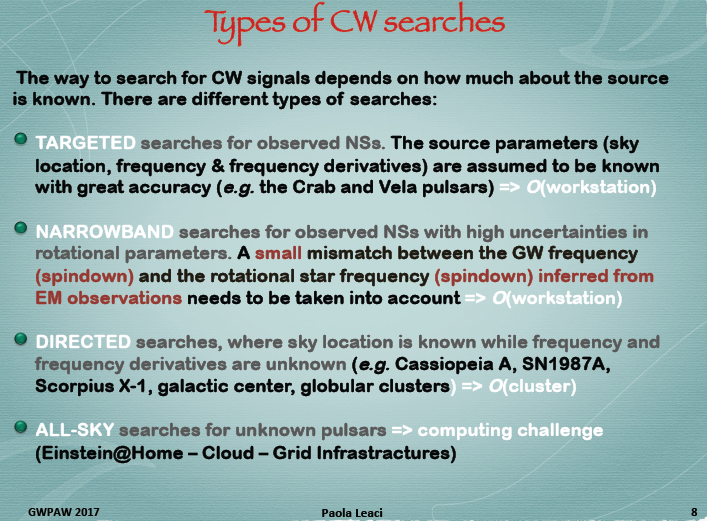 Paola LEACI
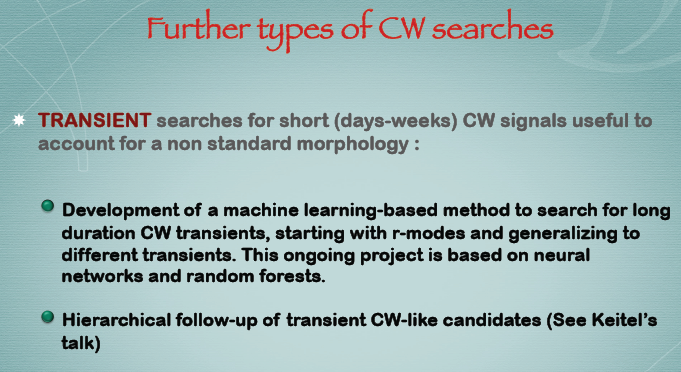 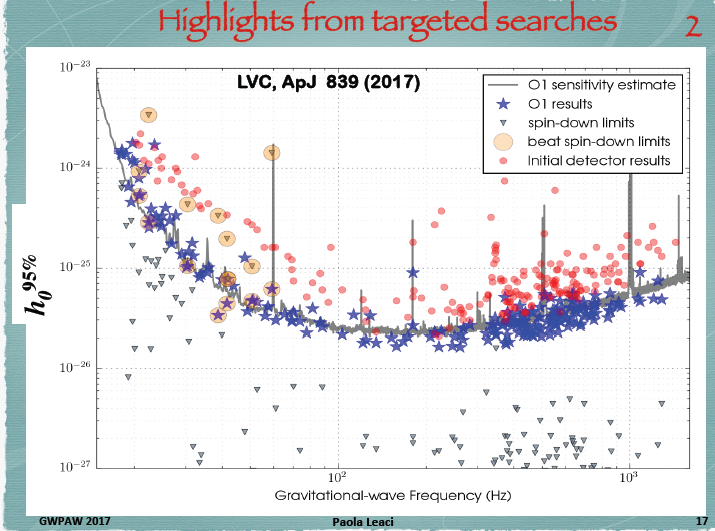 [Speaker Notes: Paola Leaci]
Einstein@Home all-sky search
Sinead WALSH
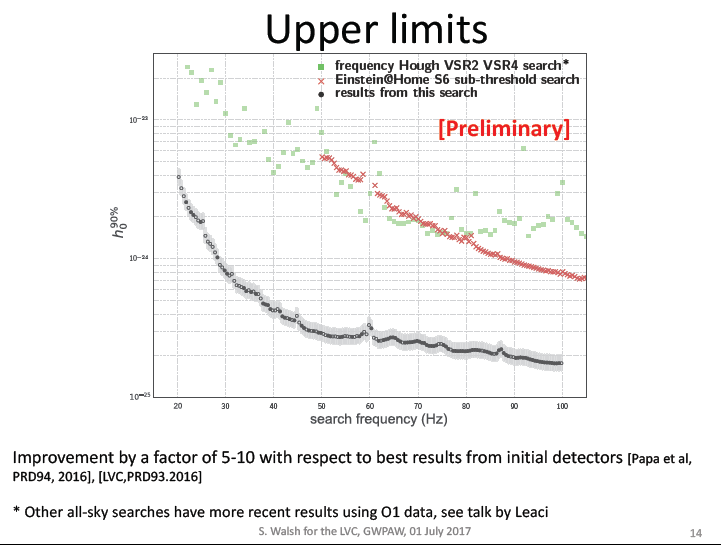 [Speaker Notes: Sinead Walsh]
Directed searches for CWs from Sco X-1
John WHELAN
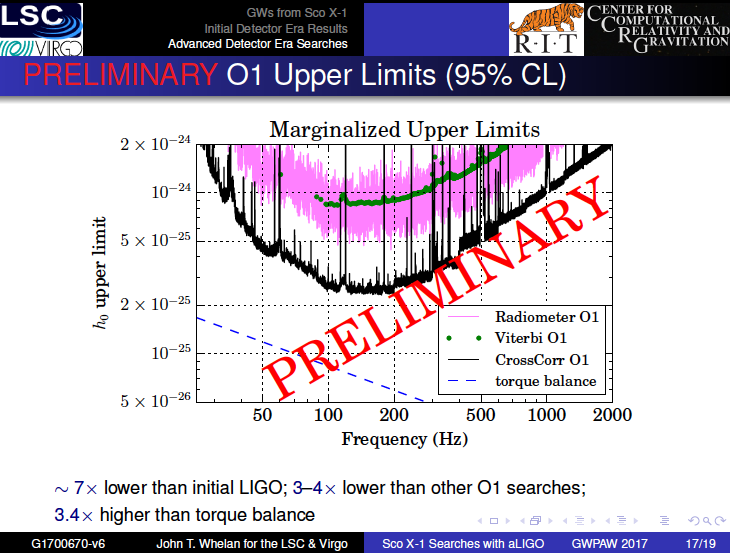 [Speaker Notes: John Whelan]
The oxymoronic transient CWs
David KEITEL
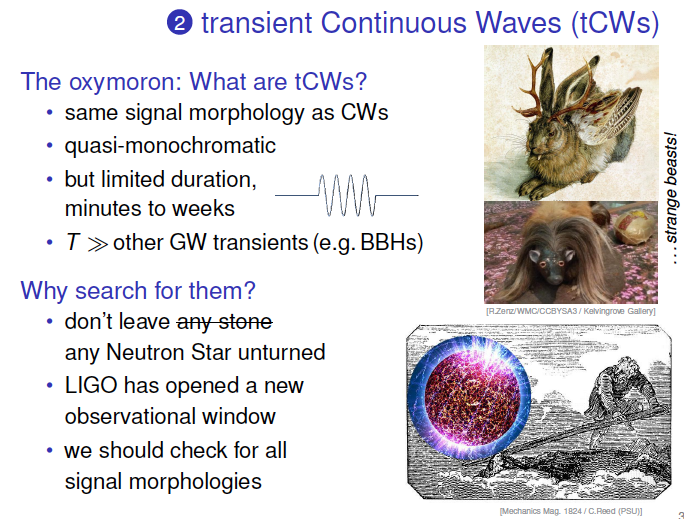 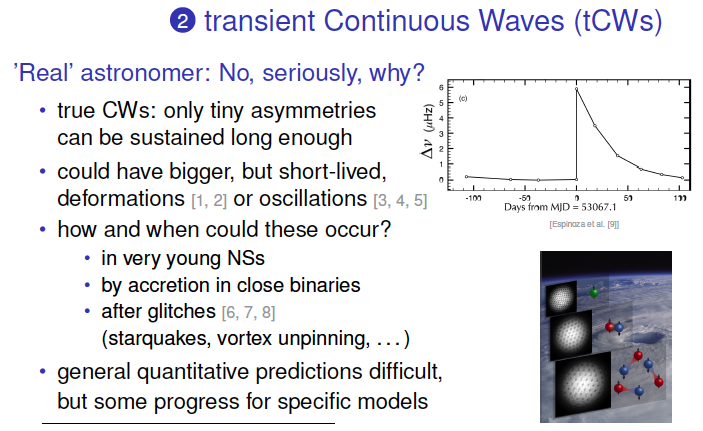 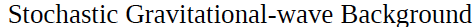 Nelson CHRISTENSEN
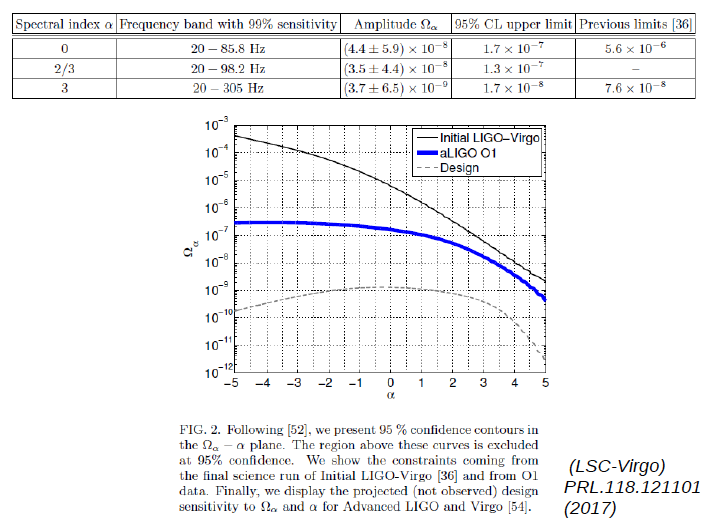 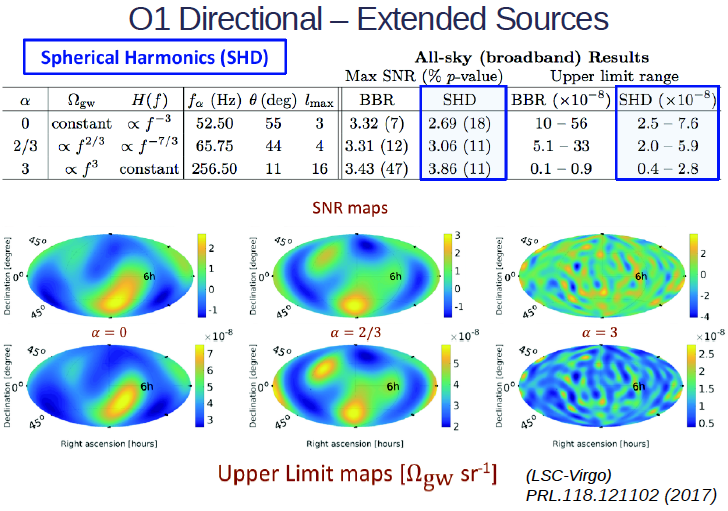 [Speaker Notes: Nelson Christensen]
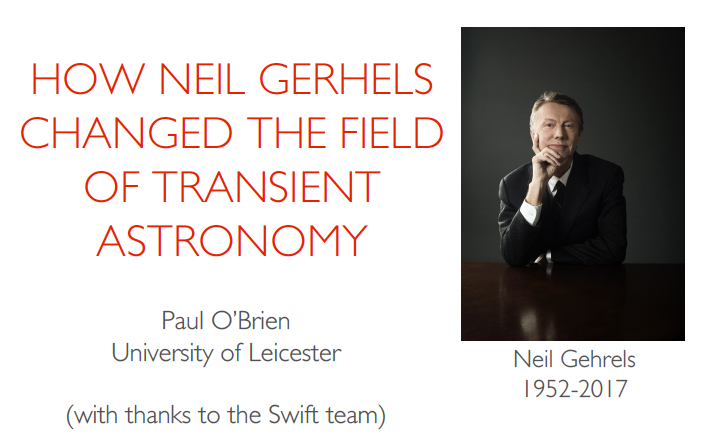 As the last speaker, it is my privilege to say merci beaucoup to the organizers:Frederique MarionBenoit MoursDamir Buskulicand the rest of the L.A.P.P. teamfor an extremely well-organized and fascinating meetingin a lovely venuehere in this beautiful city of Annecy!